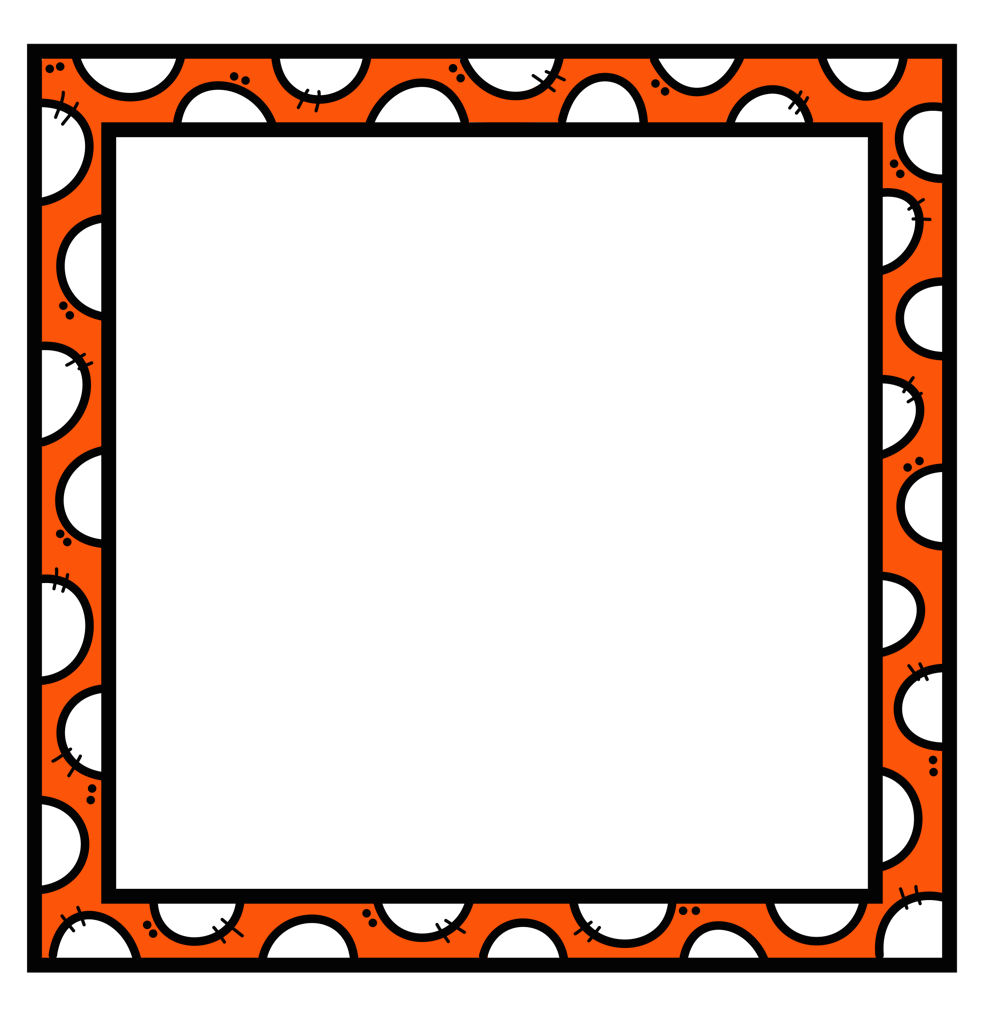 moi
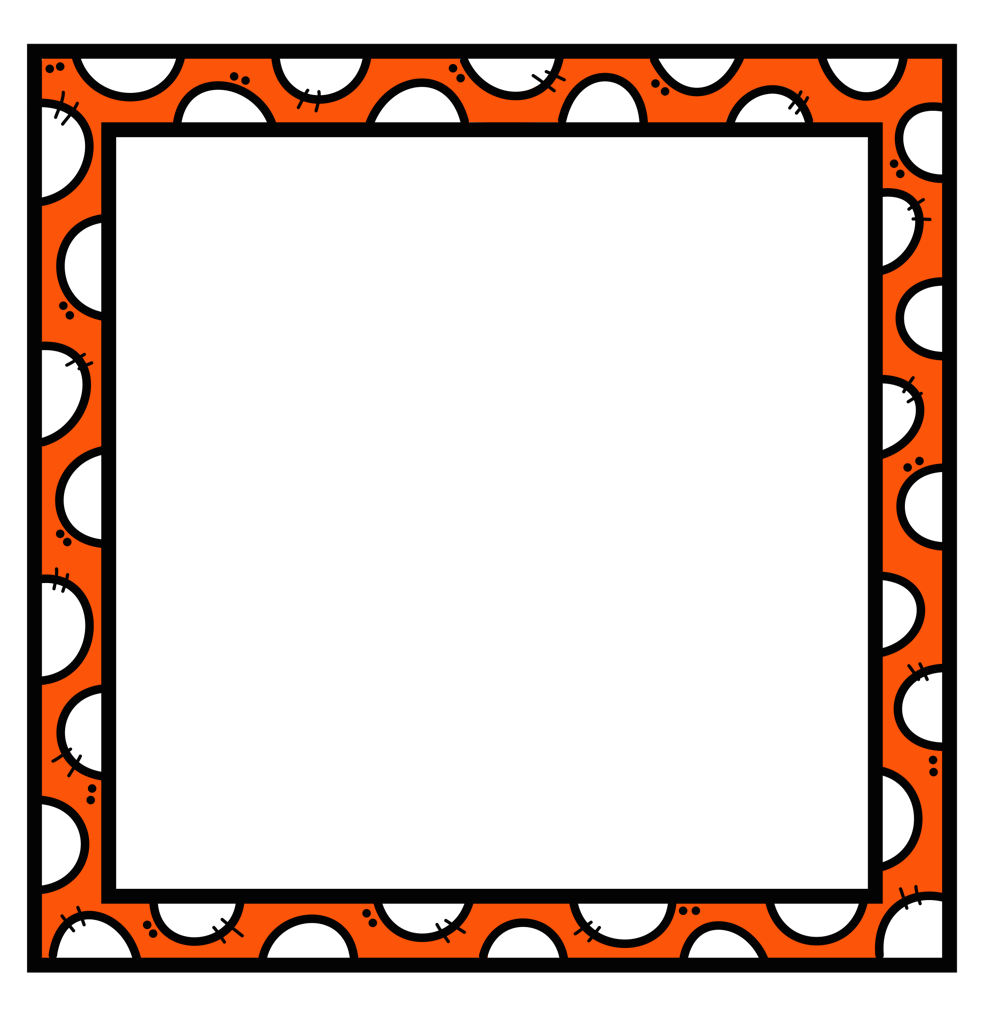 toi
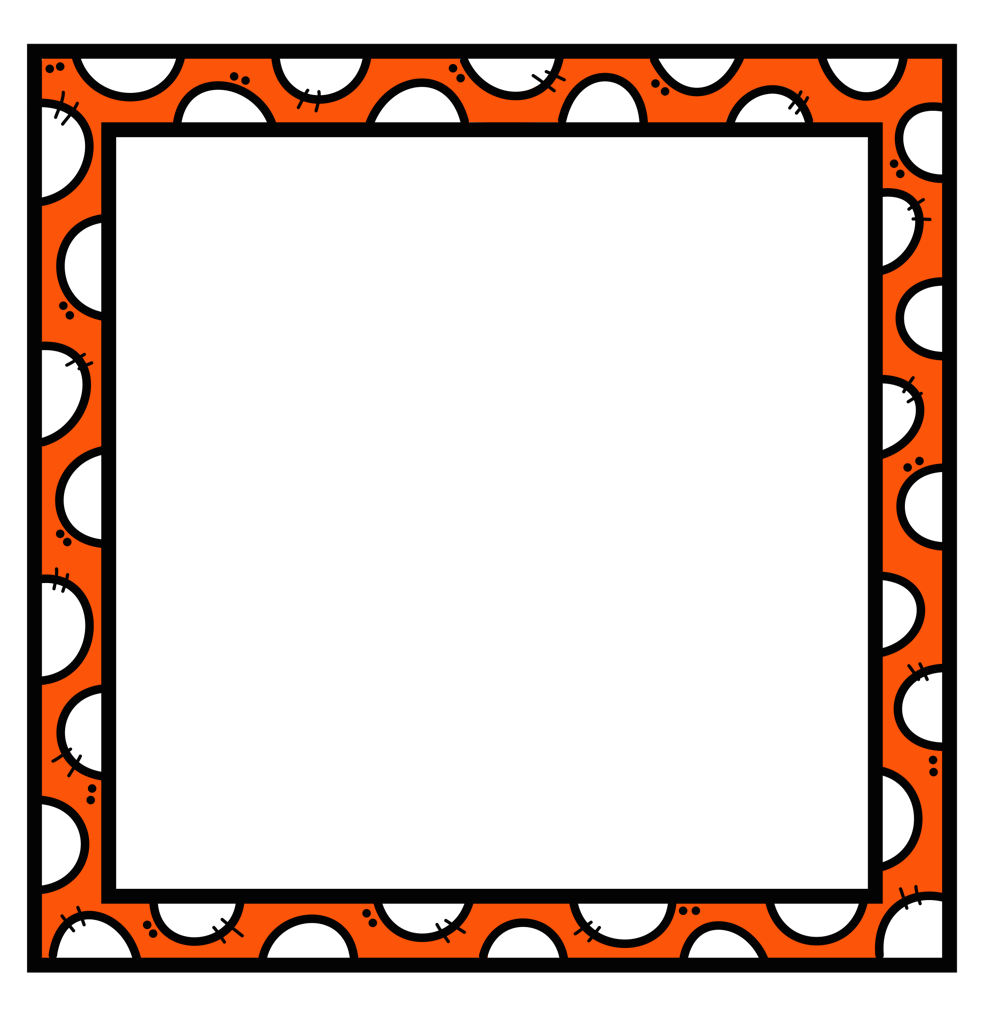 soi
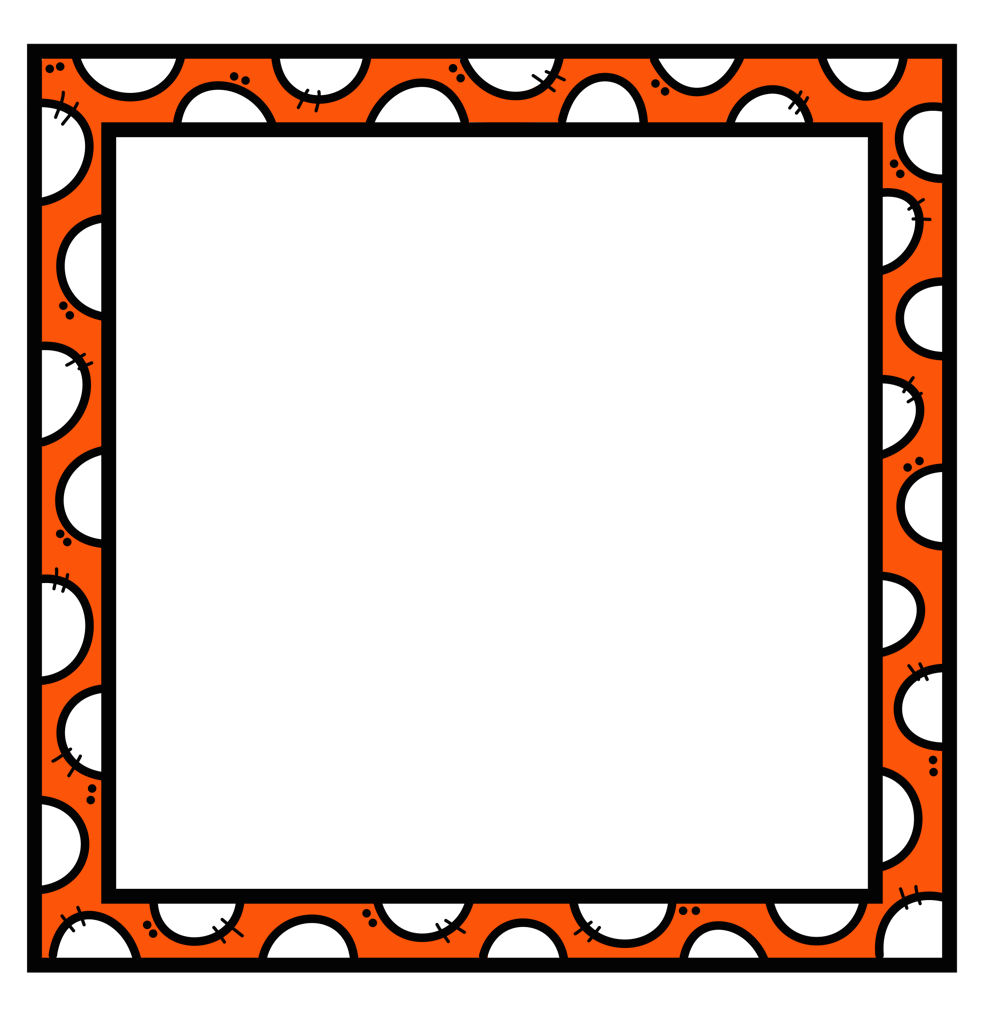 en
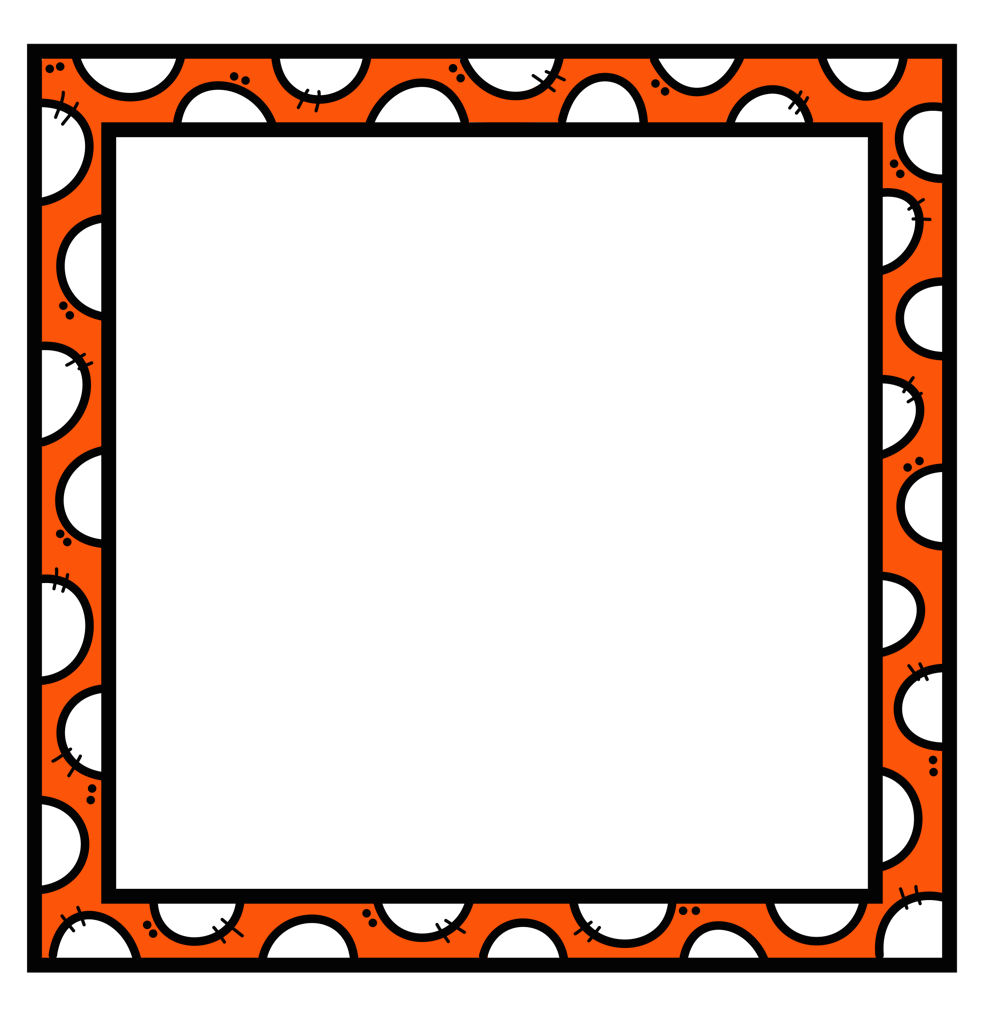 sans
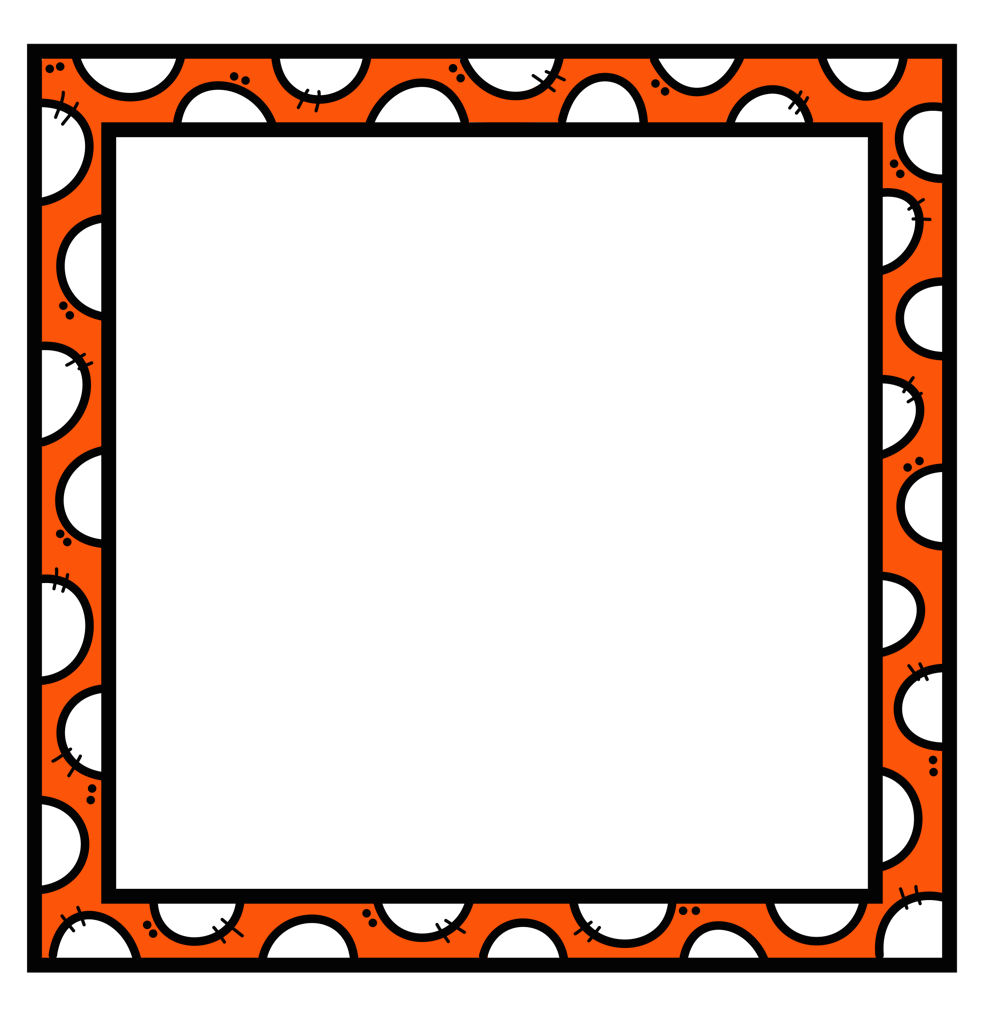 comme
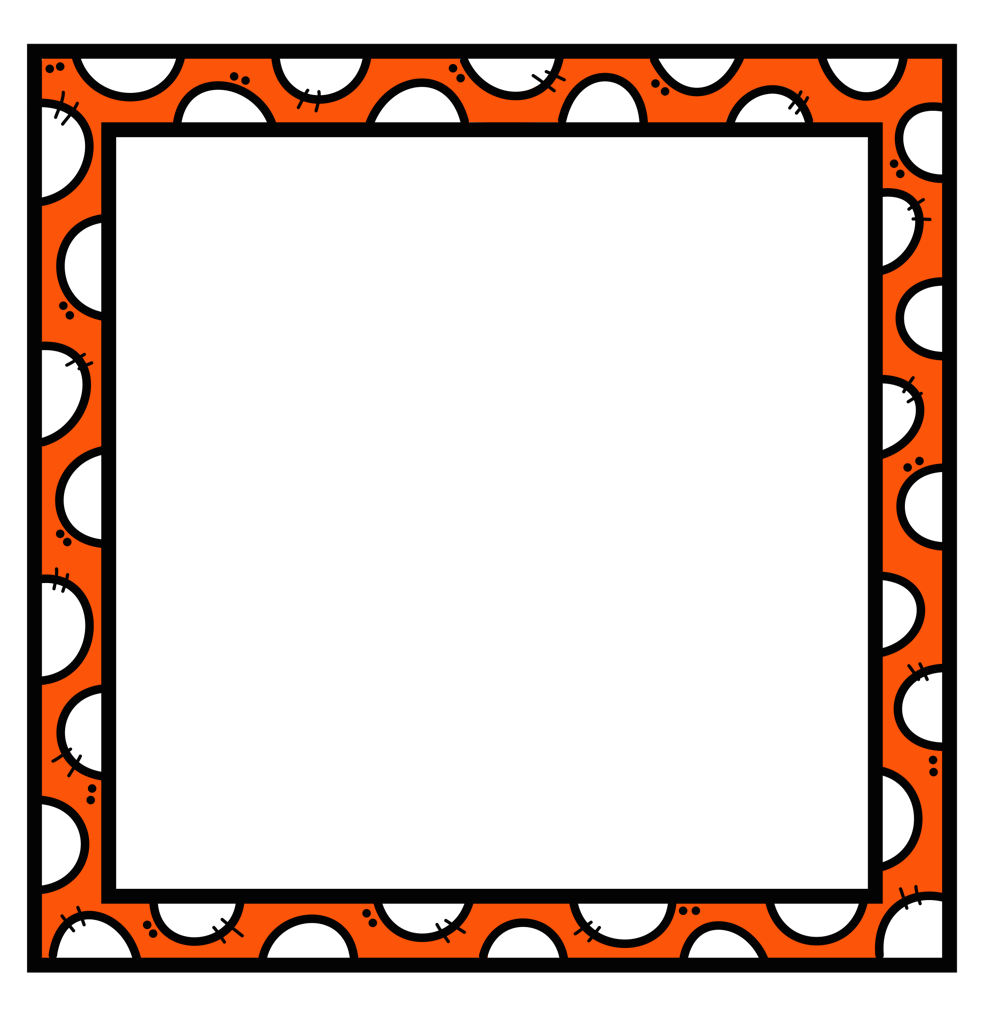 lui
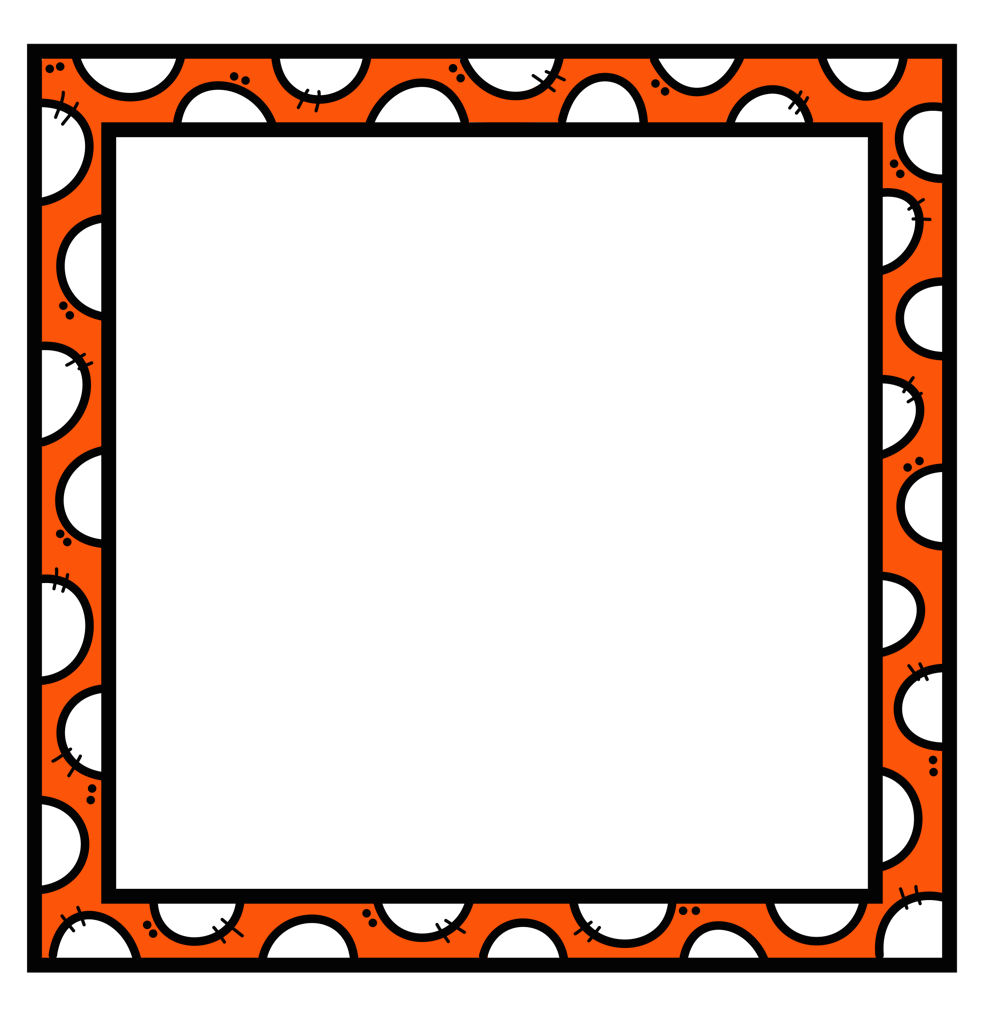 tout
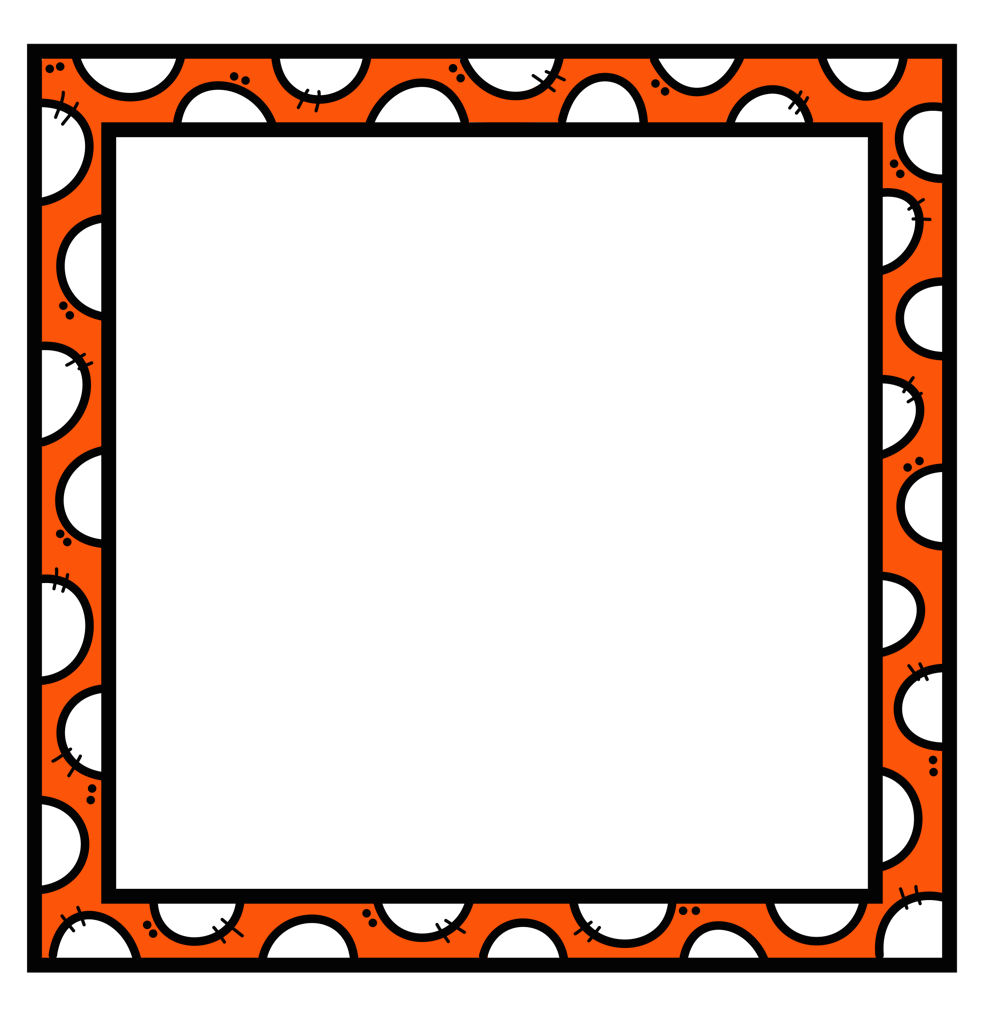 tous